By: Anirban Basu
MPP, MA, JD, PHD
Sage Policy Group, Inc.
On Behalf of
Mid-Atlantic CIO Forum  
December 18, 2024
[Speaker Notes: Has the Federal Reserve successfully engineered a soft landing?  Or, is the confluence of geopolitical conflict, a presidential election, rising consumer debt levels, and still high interest rates conspiring to produce economic downturn in 2024?  It is difficult to know whether 2024 will be a good year – but one thing is clear – it will be a very interesting one.  This presentation will supply in-depth analysis of major factors shaping economic outcomes, including interest rates, global conflict, wage dynamics, business confidence, and demographics.  It will then turn toward a forecast for the coming year, highlighting the major risks that economic stakeholders will likely encounter.]
Where Eagles Dare
U.S. Gross Domestic Product Growth, 2020 – 2024Q3
Atlanta Fed GDPNow estimate for 2024Q4:
+3.2% (as of 12/18)
Source: U.S. Bureau of Economic Analysis      *2024Q3: 2nd estimate    **Where Eagles Dare was a 1969 film
[Speaker Notes: Adjust horizontal axis range using “select data”

GDP (BEA):
https://apps.bea.gov/iTable/?reqid=19&step=2&isuri=1&categories=survey
Table 1.1.1; Line 1

GDPNow (Atlanta Fed):
https://www.atlantafed.org/cqer/research/gdpnow
The growth rate of real gross domestic product (GDP) is a key indicator of economic activity, but the official estimate is released with a delay. Our GDPNow forecasting model provides a "nowcast" of the official estimate prior to its release by estimating GDP growth using a methodology similar to the one used by the U.S. Bureau of Economic Analysis.
GDPNow is not an official forecast of the Atlanta Fed. Rather, it is best viewed as a running estimate of real GDP growth based on available economic data for the current measured quarter. There are no subjective adjustments made to GDPNow—the estimate is based solely on the mathematical results of the model.]
A Fistful of Dollars (a 1964 Film)
U.S. Retail Sales, 2000 – November 2024
Source: U.S. Census Bureau
[Speaker Notes: https://www.census.gov/retail/index.html 
https://fred.stlouisfed.org/series/RSAFS

Citing Our Internet Information: https://www.census.gov/about/policies/citation.html]
Million Dollar Baby (a 2004 Flick)
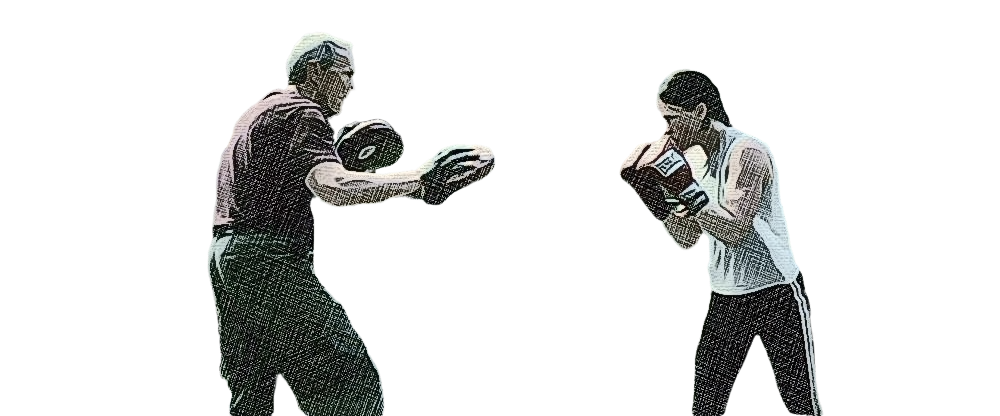 36.5%
30.8%
2.5%
Source: Federal Reserve Board, Distributional Financial Accounts (DFAs)
[Speaker Notes: https://www.federalreserve.gov/releases/z1/dataviz/dfa/distribute/chart/


Other sources:
Table 2.10. Distributions of Personal and Disposable Income for Households]
U.S. Job Openings, 2015 – October 2024
Source: U.S. Bureau of Labor Statistics
[Speaker Notes: https://fred.stlouisfed.org/series/JTSJOL
Job openings (000s): JTS000000000000000JOL
Quits (000s): JTS000000000000000QUL 

Linking and Copyright Information: https://www.bls.gov/bls/linksite.htm]
U.S. Job Growth, Monthly
December 2020 – November 2024
Source: U.S. Bureau of Labor Statistics
[Speaker Notes: https://fred.stlouisfed.org/graph/?g=10AJE
US Total Nonfarm (SA): CES0000000001
U.S. Unemployment Rate LNS14000000 

Max time period: 1939]
Employment Growth, 25 Largest Metros
February 2020 v. October 2024 % Change
U.S. % Change 2/2020 v. 10/2024: +4.4%
Current Employment Statistics (CES) Survey.  Note: data are not seasonally adjusted.
[Speaker Notes: Series IDs are embedded in worksheet on “Source: Bureau of Labor Statistics”

Fixed base date at February 2020
Round % change before ranking

Linking and Copyright Information: https://www.bls.gov/bls/linksite.htm]
Unemployment Rates, 25 Largest Metros, October 2024
U.S. Unemployment Rate—Oct: 4.1% | Nov: 4.2%
Local Area Unemployment Statistics (LAUS) program.  Note: data are not seasonally adjusted
[Speaker Notes: Series IDs are embedded in worksheet on “Source: Bureau of Labor Statistics”

Round % change before ranking

Linking and Copyright Information: https://www.bls.gov/bls/linksite.htm]
Drawdown of Pandemic Related Excess Savings
Source: Federal Reserve Bank of San Francisco
[Speaker Notes: https://www.frbsf.org/economic-research/indicators-data/pandemic-era-excess-savings/
https://www.frbsf.org/our-district/about/sf-fed-blog/excess-no-more-dwindling-pandemic-savings/
Note: October’s data release will be the last update to this data page. Past data will continue to be available on this site.
Note: Excess savings calculated as the accumulated difference between actual personal savings and the trend implied by data for the 48 months leading up to the first month of each recession as defined by the National Bureau of Economic Research. For simplicity, the two recessions in the early 1980s are combined.]
Consumer Price Index (NSA)
12-Month % Change, 2000 – November 2024
Source: U.S. Bureau of Labor Statistics
[Speaker Notes: Max time period: 1960

CUUR0000SA0
CUUR0000SA0L1E

NSA graph: https://fred.stlouisfed.org/graph/?g=QCit
SA graph: https://fred.stlouisfed.org/graph/?g=JTzb

All Items-SA/NSA, Index value: https://fred.stlouisfed.org/graph/?g=R7Rf
All Items Less Food & Energy-SA/NSA, Index value: https://fred.stlouisfed.org/graph/?g=R7Rn

Linking and Copyright Information: https://www.bls.gov/bls/linksite.htm]
Consumer Price Index, Select Categories (NSA)
YOY % Change [November 2023 v. November 2024]
Source: U.S. Bureau of Labor Statistics
Consumer Price Index, Select Categories (NSA)
% Change May 2020 v. November 2024
Source: U.S. Bureau of Labor Statistics
For a Few Dollars More
U.S. Credit Card Debt, 2004 – 2024
$1.17 Trillion
Shaded areas indicate U.S. recessions
Source: FRED; New York Fed Consumer Credit Panel/Equifax
[Speaker Notes: https://www.newyorkfed.org/microeconomics/databank.html

Recessions:
https://fredhelp.stlouisfed.org/fred/data/understanding-the-data/recession-bars/
https://fred.stlouisfed.org/series/USRECQM
https://fred.stlouisfed.org/series/USRECM]
Heartbreak Ridge  (a 1986 Film)
New Delinquent Balances (% of Balance 30+ Days Delinquent by Loan Type)
Source: Federal Reserve Bank of New York Consumer Credit Panel/Equifax
[Speaker Notes: https://www.newyorkfed.org/microeconomics/hhdc/background.html]
Not So Sudden Impact (a 1983 Film)
Federal Funds Rate, Target Rate Upper Limit, 2009 – 2024
Source: Board of Governors of the Federal Reserve System
[Speaker Notes: **Revise-decision dates

https://fred.stlouisfed.org/series/DFEDTARU
Weekly, end of period: https://fred.stlouisfed.org/graph/?g=Zo8z

Effective rate: https://fred.stlouisfed.org/series/FEDFUNDS
https://www.federalreserve.gov/monetarypolicy/fomc.htm
https://www.federalreserve.gov/monetarypolicy/fomccalendars.htm]
Monetary Policy Lags
“A large body of research tells us it can take 18 months to two years or more for tighter monetary policy to materially affect inflation.” - Raphael Bostic, President and Chief Executive Officer, Federal Reserve Bank of Atlanta
Some reasons for the lag: how fixed people’s expectations are; the gradual response of investment (both business investment and consumer investment in durables/dwellings); long-term contracts (rent); gradual transmission from sectors of the economy immediately affected (ex. lending) to other sectors.
In the meantime, higher rates reduce investment, slow hiring and wage growth, and eventually increase unemployment.
[Speaker Notes: https://www.atlantafed.org/about/atlantafed/officers/executive_office/bostic-raphael/message-from-the-president/2022/11/15/long-and-variable-lags-in-monetary-policy
https://www.ijcb.org/journal/ijcb13q4a2.pdf
https://www.bis.org/publ/confp04l.pdf]
Lend ‘Em High (Hang ‘Em High, 1968)
U.S. 15-Year & 30-Year Fixed Mortgage Rates, 1995 – December 2024*
Source: Freddie Mac     *Week ending 12/12/2024
[Speaker Notes: https://www.freddiemac.com/pmms/pmms_archives?_

Weekly:  https://fred.stlouisfed.org/graph/?g=pHTO
Monthly:  https://fred.stlouisfed.org/graph/?g=pPxM]
U.S. Mortgage Loan Applications Composite Index
1990 – December 2024
Source: Mortgage Bankers Association (MBA)
[Speaker Notes: https://www.mba.org/news-and-research
https://www.mba.org/news-and-research/research-and-economics/single-family-research/weekly-applications-survey
https://www.mortgagenewsdaily.com/data/mortgage-applications]
S&P Case-Shiller Home Price Index
1995 – September 2024
Source: Standard & Poor’s
[Speaker Notes: https://fred.stlouisfed.org/series/CSUSHPINSA
https://www.spglobal.com/spdji/en/indices/indicators/sp-corelogic-case-shiller-us-national-home-price-nsa-index/#overview
https://www.spglobal.com/spdji/en/index-family/indicators/sp-corelogic-case-shiller/#indices]
U.S. Residential Building Permits
1995 – November 2024
Source: U.S. Census Bureau
[Speaker Notes: https://fred.stlouisfed.org/graph/?g=10ARw
http://www.census.gov/construction/nrc/
8:30A
Historical data, Housing Units Authorized in Permit‐Issuing Places

Citing Our Internet Information: https://www.census.gov/about/policies/citation.html]
Architecture Billings Index
2008 – November 2024
Source: The American Institute of Architects
[Speaker Notes: https://www.aia.org/newsroom
https://www.aia.org/partner-aia/market-research-partnership-opportunities/aia-architecture-billings-index
http://www.architectmagazine.com/]
Every Which Way But Down
U.S. Office Vacancy, 2011 – 2024
Source: Costar;      *Every Which Way But Loose was a 1978 film
CRE Debt Maturities: $3.0 Trillion in the Next 5 Years
Source: Trepp analysis of Federal Reserve data
Highest Downtown Office Vacancy Rates, 2024Q3
Source: CBRE
[Speaker Notes: https://www.cbre.com/insights/figures/q2-2024-us-office-figures]
University of Michigan Index of Consumer Sentiment
1992 – December 2024
Source: University of Michigan
[Speaker Notes: http://www.sca.isr.umich.edu/]
NFIB Index of Small Business Optimism
1986 – November 2024
Source: National Federation of Independent Business (NFIB)
[Speaker Notes: https://www.nfib.com/surveys/small-business-economic-trends/
https://tradingeconomics.com/united-states/nfib-business-optimism-index

You may reproduce Small Business Economic Trends items if you cite the publication name and date and note it is a copyright of the NFIB Research Center. © NFIB Research Center. ISBS #0940791- 24-2. Chief Economist William C. Dunkelberg and Executive Director of the NFIB Research Center Holly Wade are responsible for the report.]
U.S. Hires Rate, 2000 – October 2024
Hires rate: The number of hires during the month divided by the number of employees who worked during or received pay for the pay period that includes the 12th of the month.
Source: U.S. Bureau of Labor Statistics
[Speaker Notes: https://fred.stlouisfed.org/series/JTSHIR
JTS000000000000000HIR
Hires / Employment x 100 
[[The number of hires during the month divided by the number of employees who worked during or received pay for the pay period that includes the 12th of the month.]]

Linking and Copyright Information: https://www.bls.gov/bls/linksite.htm]
Conference Board: U.S. Leading Economic Index
2000 – October 2024
Source: The Conference Board
[Speaker Notes: https://www.conference-board.org/data/bcicountry.cfm?cid=1

The February 18, 2022 release incorporates annual benchmark revisions to the U.S. composite economic indexes, which bring them up-to-date with revisions in the source data. These revisions do not change the cyclical properties of the indexes. The indexes are updated throughout the year, but only for the previous six months. Data revisions that fall outside of the moving six-month window are not incorporated until the benchmark revision is made and the entire histories of the indexes are recomputed.
In addition, please note that underlying data input for the Leading Credit Index™ (LCI), a component of the LEI, has been updated with the February 2022 release. With this release and going forward, LCI calculations (from 1998 to 2014) use the primary dealers' overnight Treasury repo rate and (from 2014 to the present) the SOFR (90-Day Average Secured Overnight Financing Rate) published by the Federal Reserve Bank of New York instead of the LIBOR rate previously used. LIBOR remains in the LCI calculations from 1990 to 1998. This previously announced change was not implemented in the January 21, 2022 release due to a technical error.
As a result, these benchmark revisions, the entire history of the U.S. composite economic indexes have been revised, in levels and month-on-month changes, and will not be directly comparable to data issued prior to this benchmark revision, including the January 2022 benchmark. These revisions do not change the cyclical properties of the indexes.]
Go Where You’re Lookin’, and Look Where You’re Goin'
We are a deeply indebted society currently facing high borrowing costs;
That makes me pessimistic regarding the near-term outlook;
Geopolitics and federal policy uncertainty don’t help – sources of additional concern, distraction, and risk;
Expect a slowdown next year, but baseline case no longer calls for recession.
Thank You
Please contact us when you require economic research & policy analysis: www.sagepolicy.com
Sign up for our newsletter at www.SageEcon.com
Free subscribers get:
An overview of the jobs report on the first Friday of every month
Occasional posts on specific economic & policy related subjects
Paid subscribers get: 
A “Week in Review” post every Friday covering all the economic data releases, the best things I read, and, of course, my absence of humor
A monthly Q&A session
Scan the QR code or visit www.SageEcon.com/ABLive30 for 50% a discount on an annual paid membership
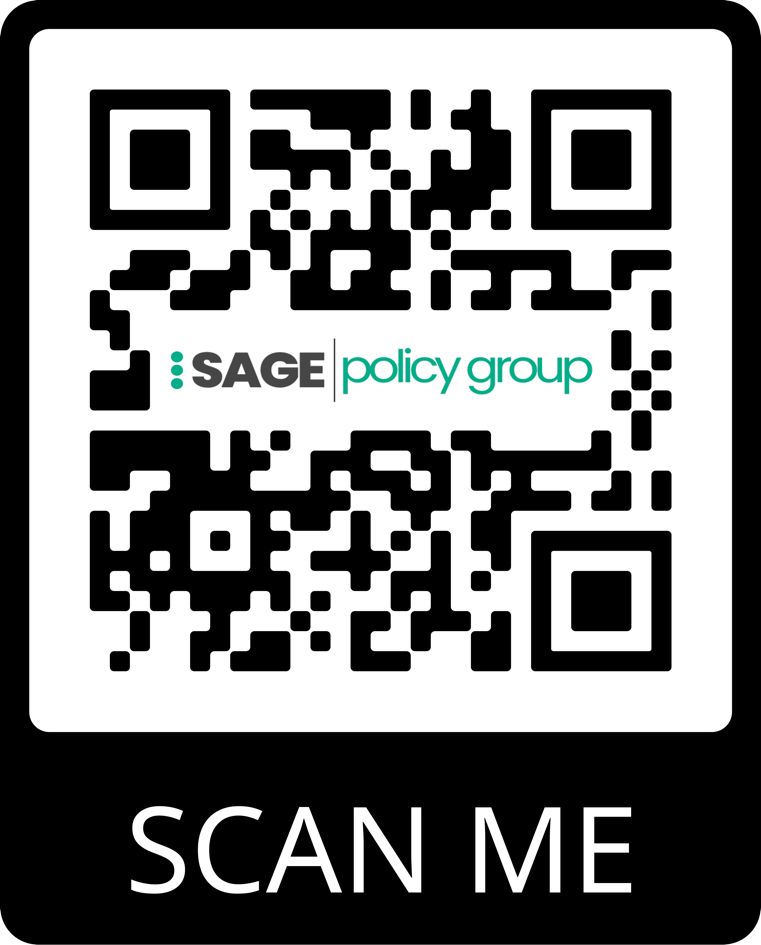 [Speaker Notes: AB: Instruct them to point their camera at the QR code and top the link that comes up over the image.]
Q&A